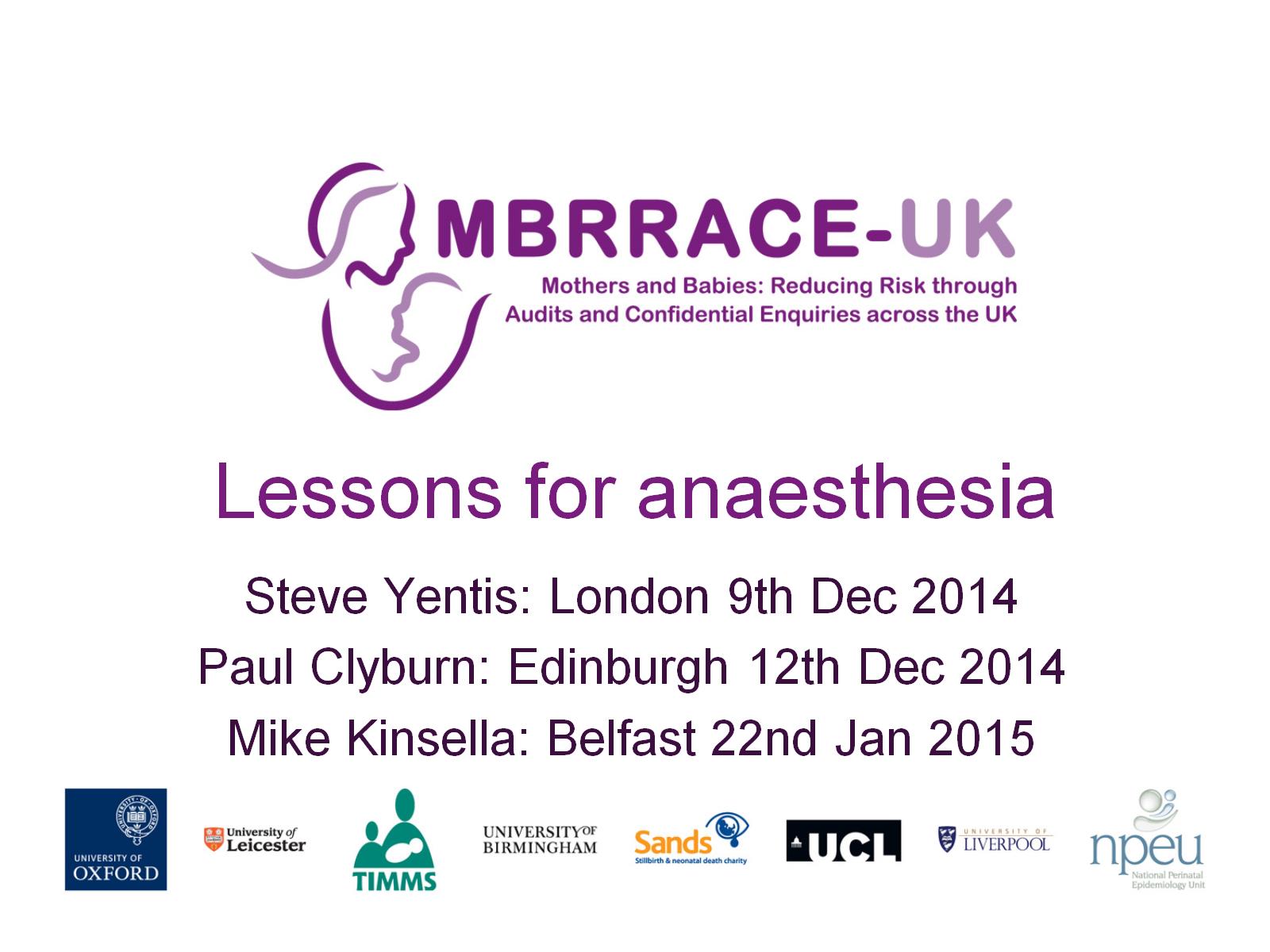 Lessons for anaesthesia
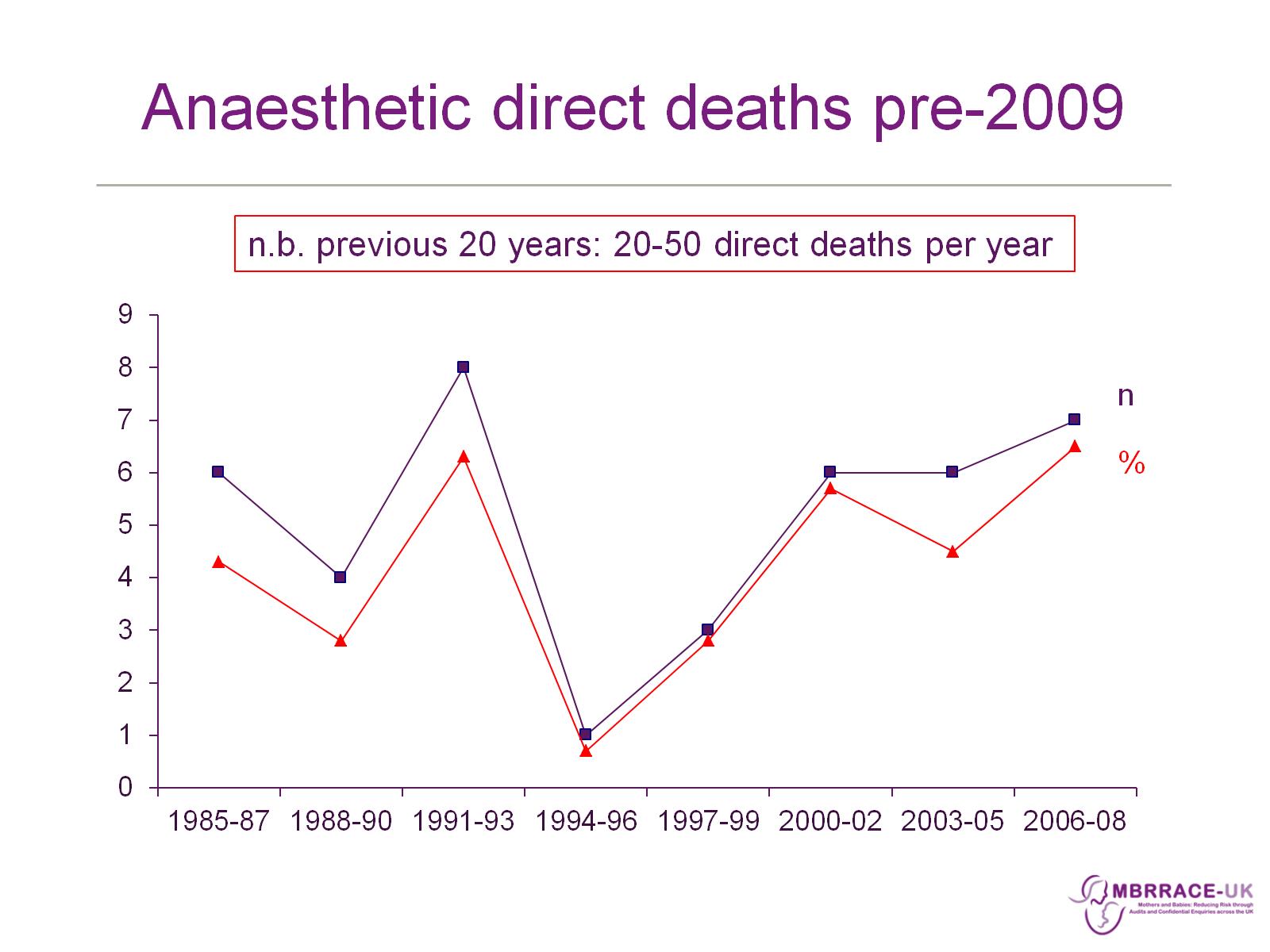 Anaesthetic direct deaths pre-2009
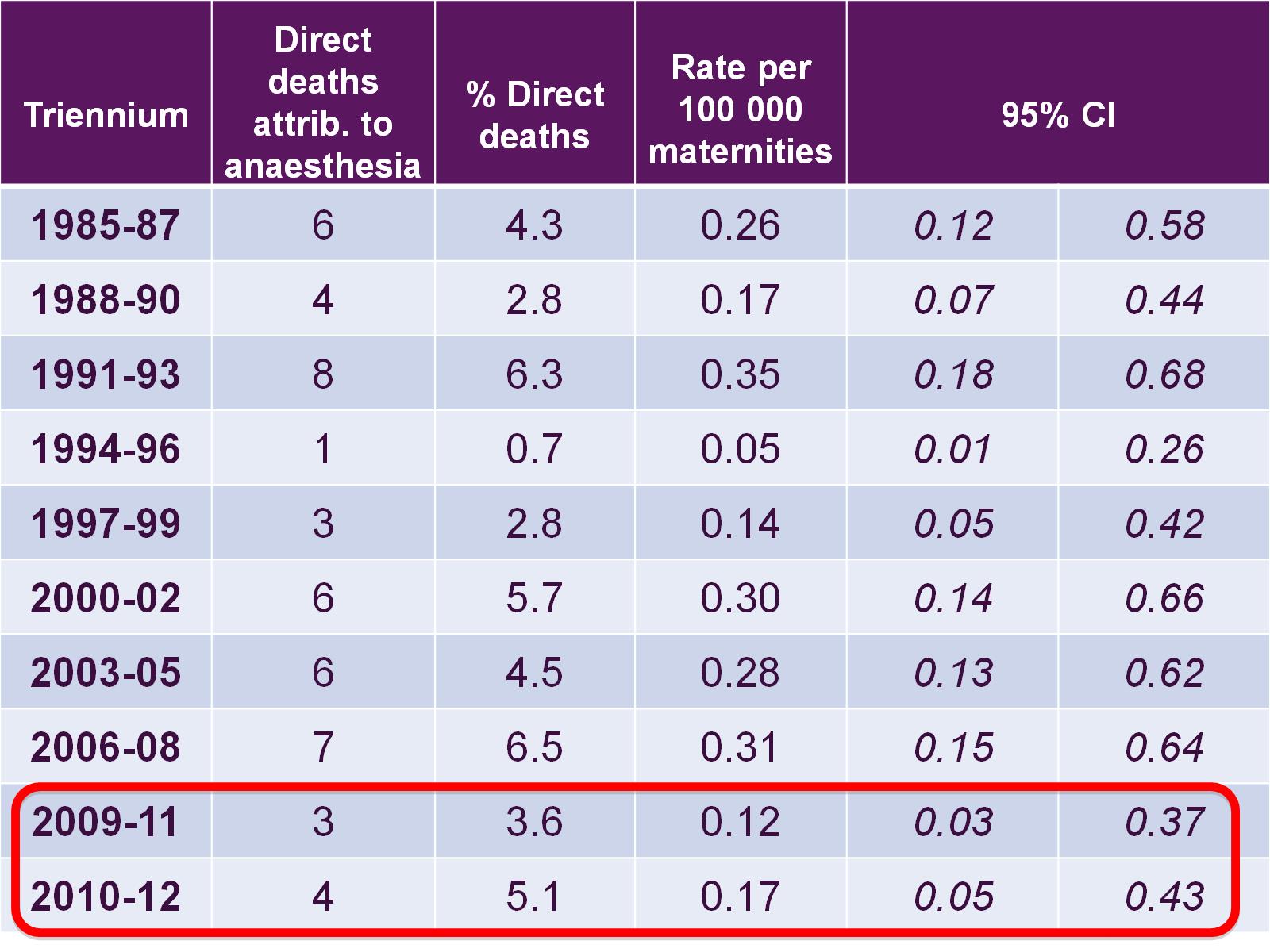 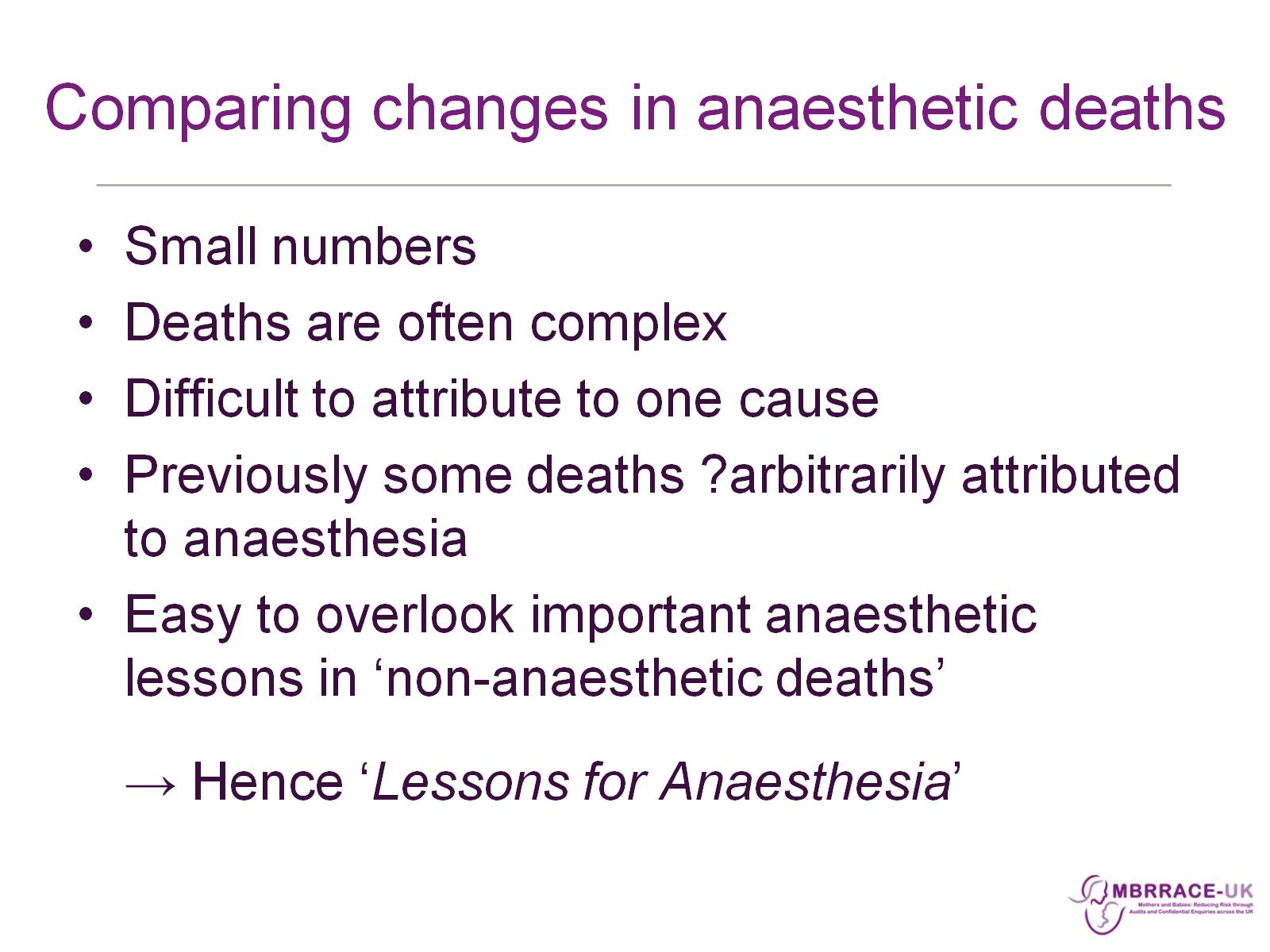 Comparing changes in anaesthetic deaths
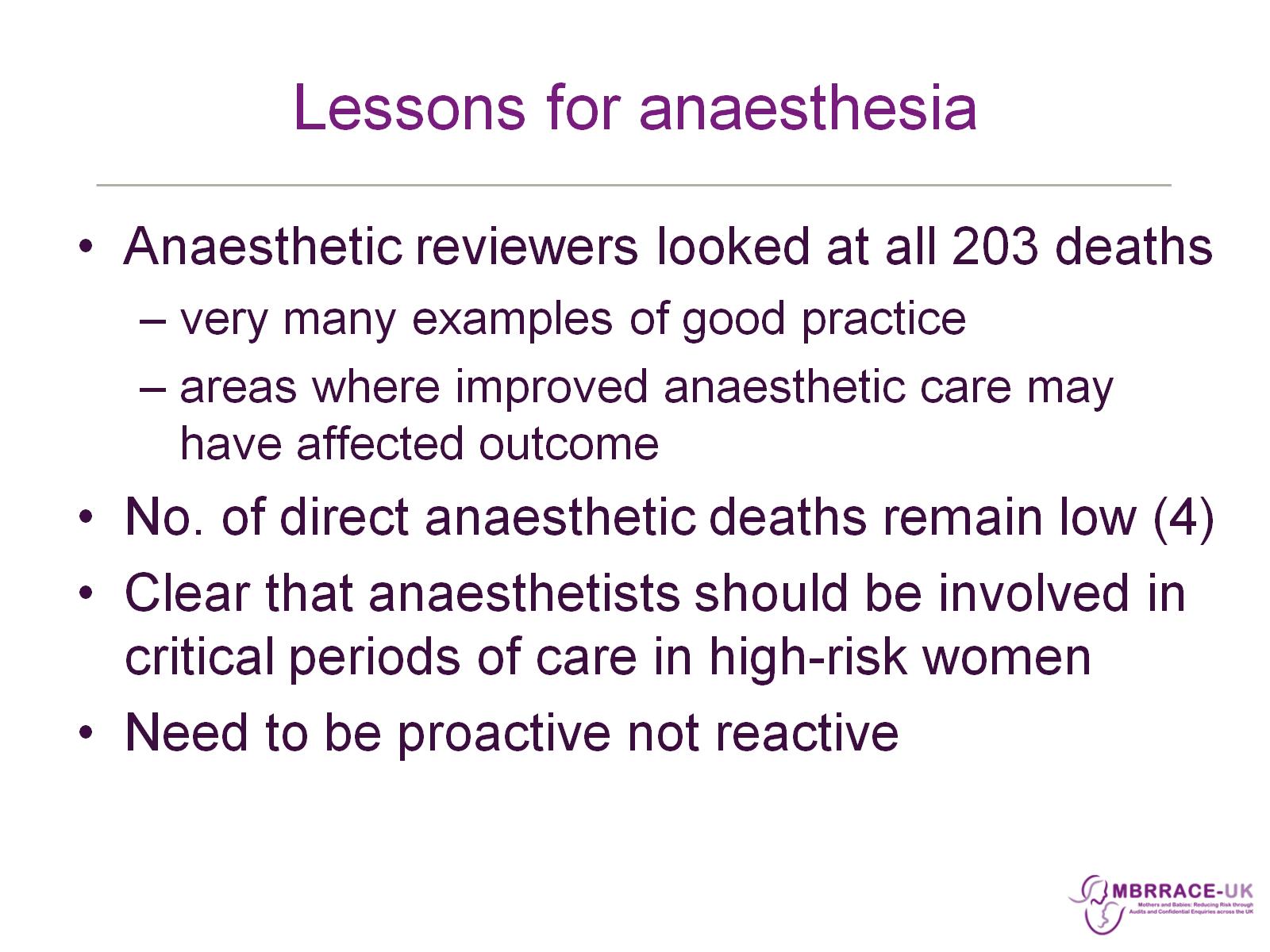 Lessons for anaesthesia
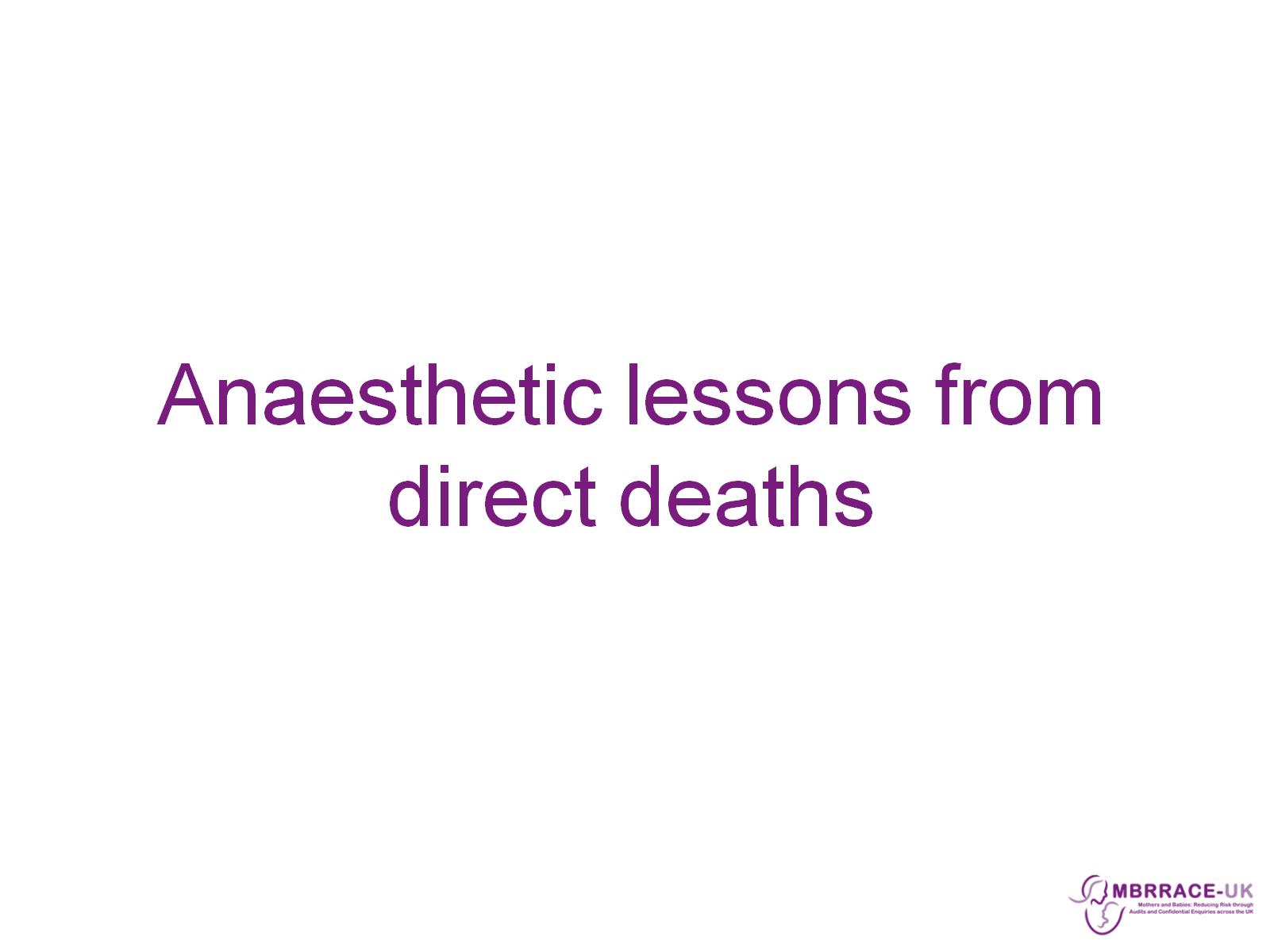 Anaesthetic lessons from direct deaths
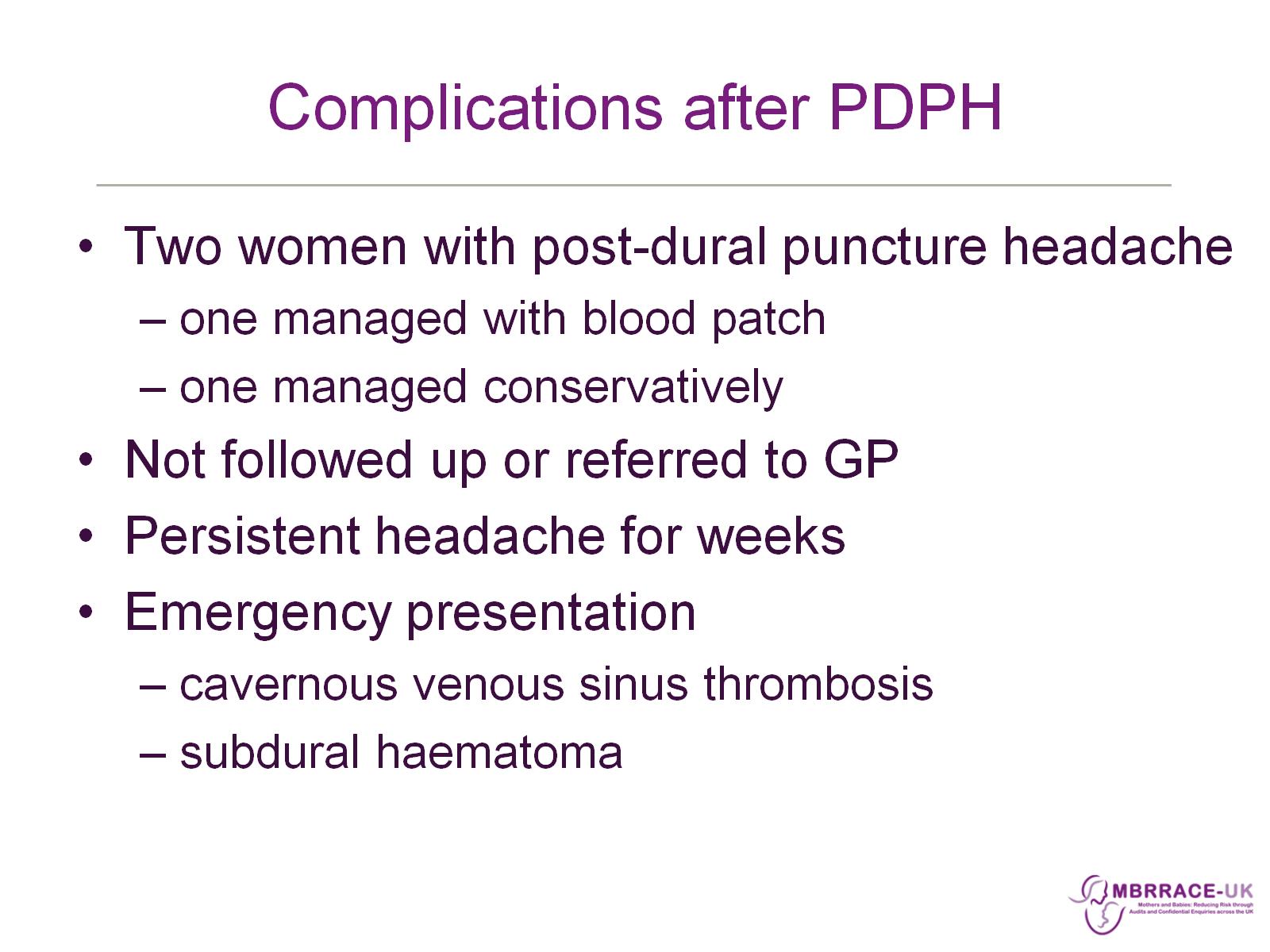 Complications after PDPH
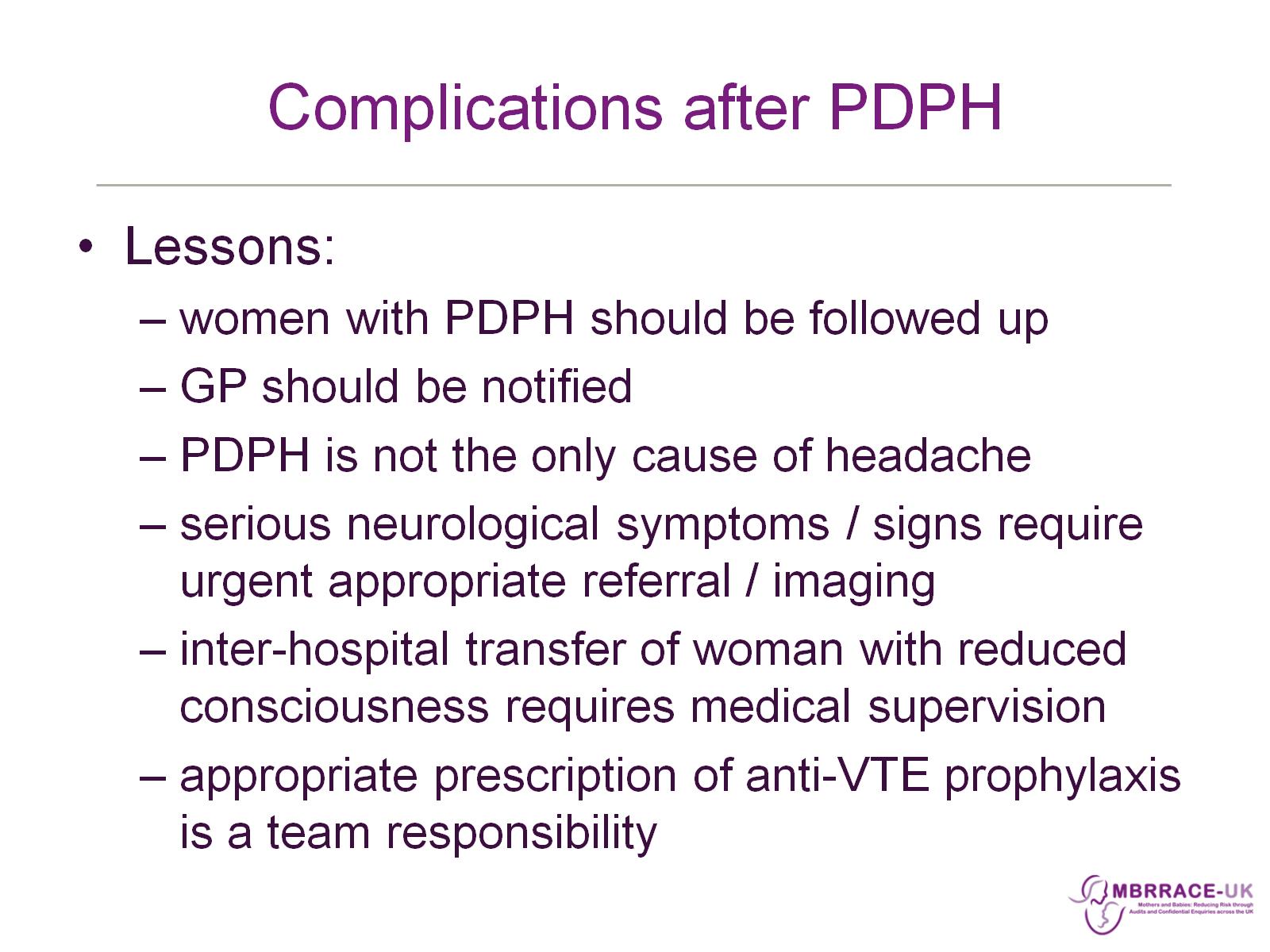 Complications after PDPH
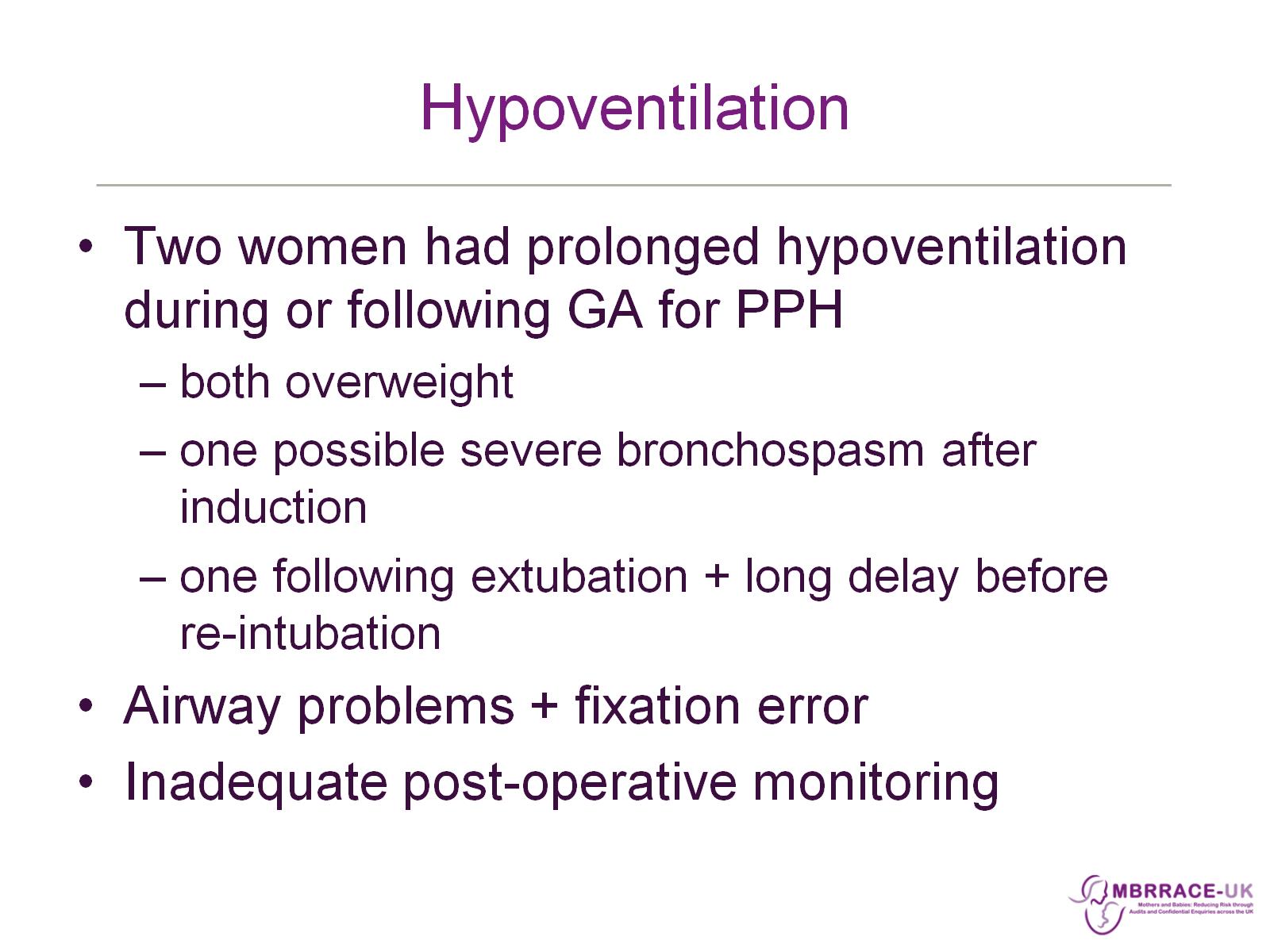 Hypoventilation
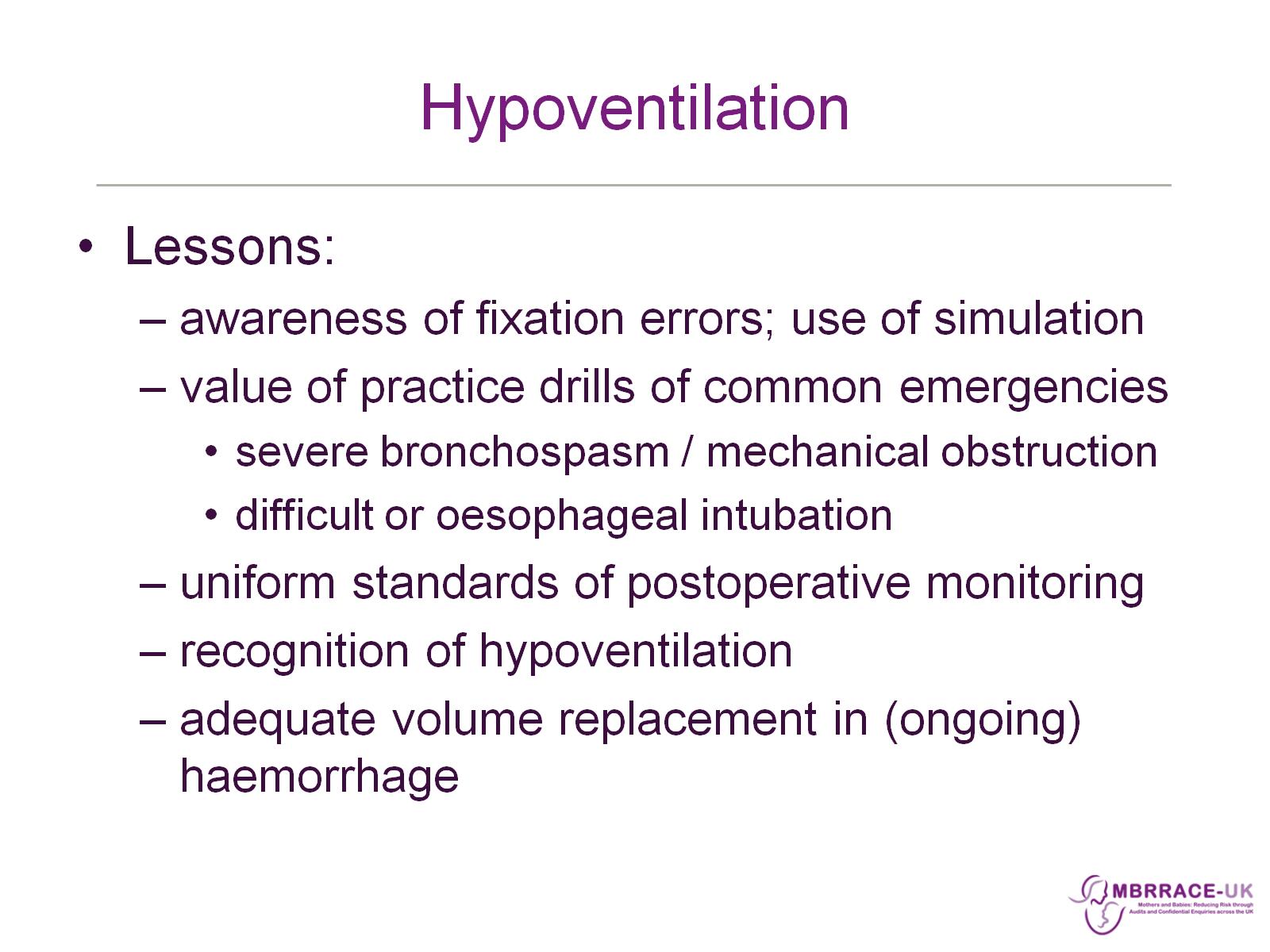 Hypoventilation
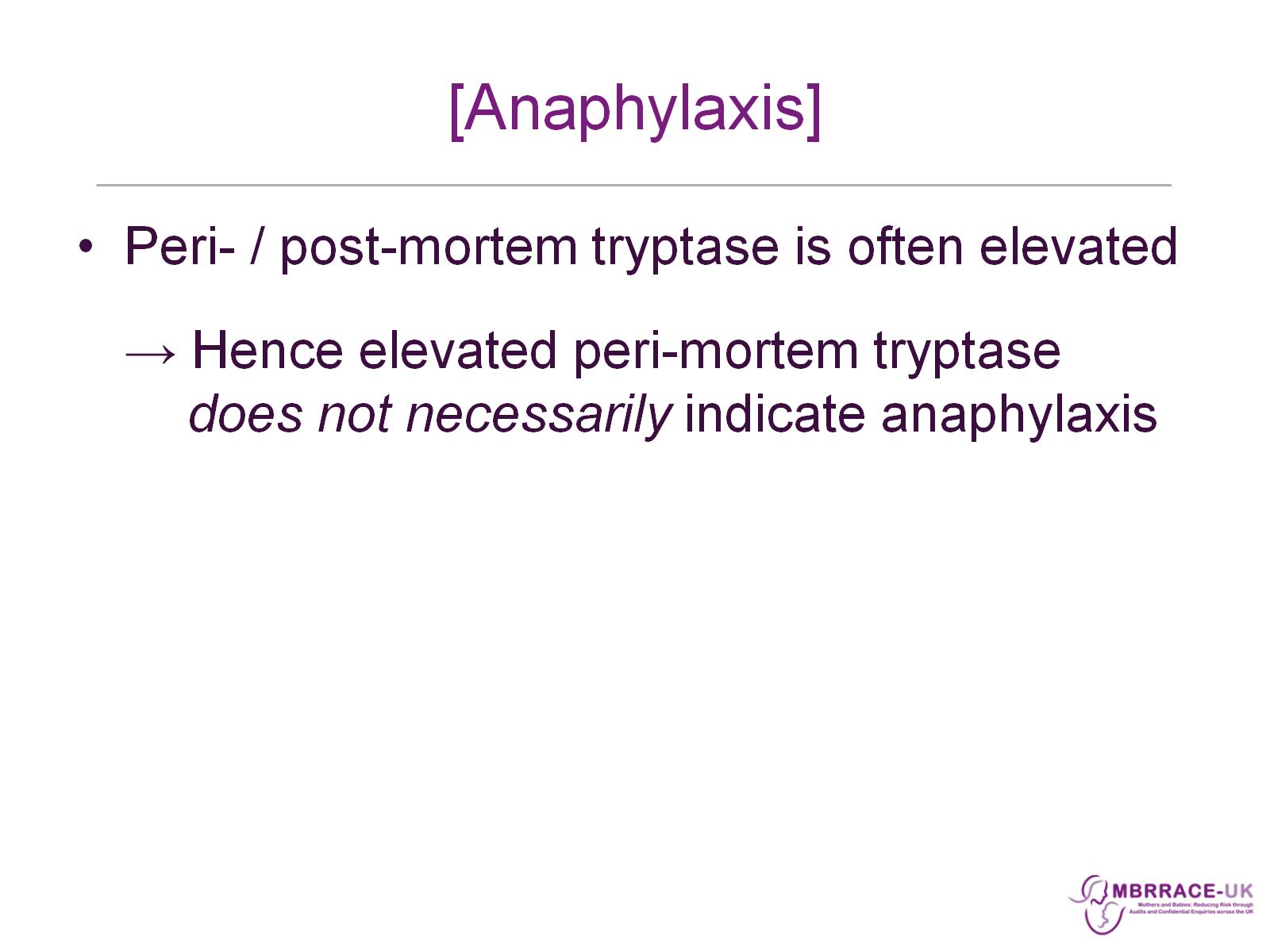 [Anaphylaxis]
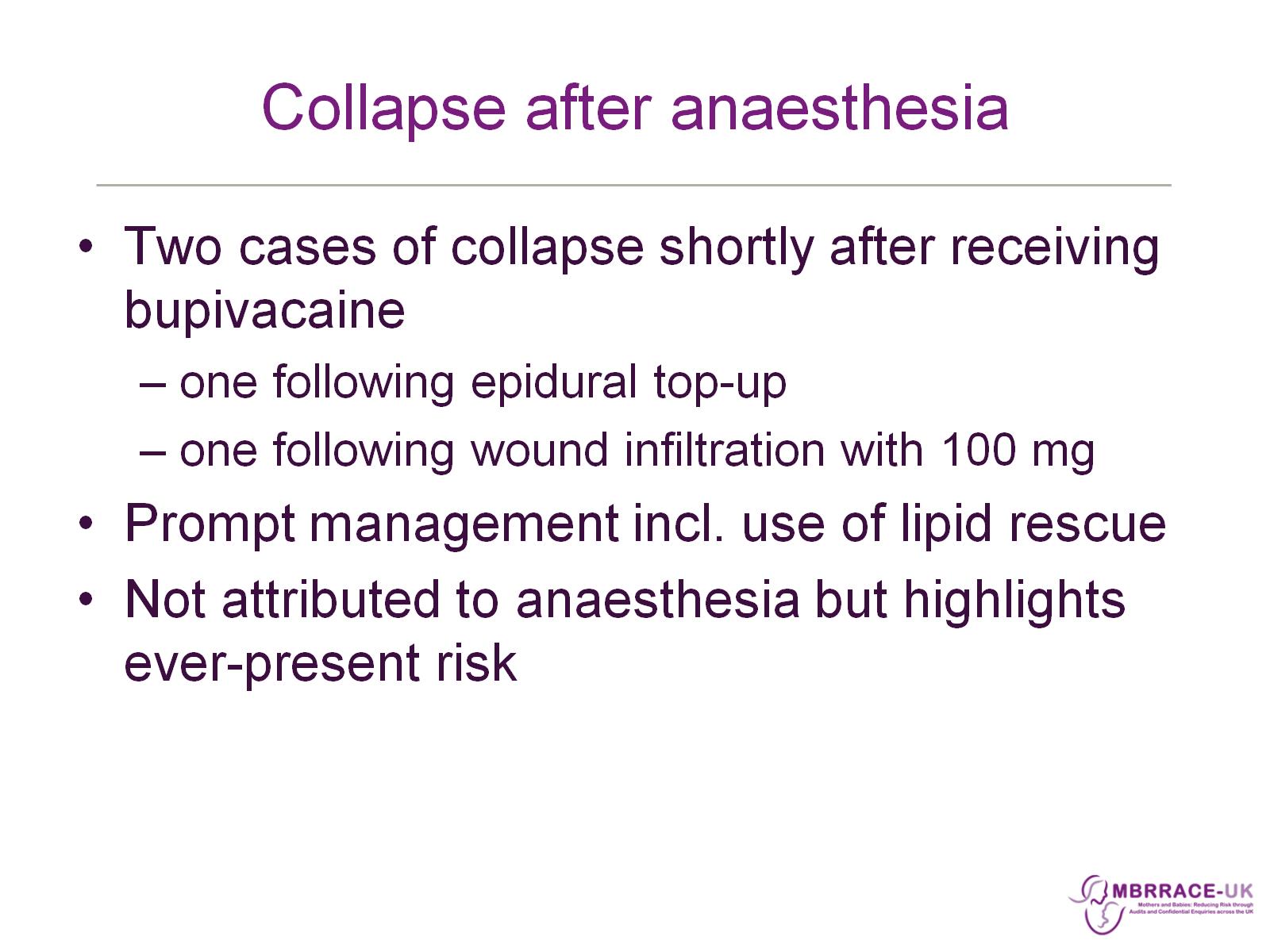 Collapse after anaesthesia
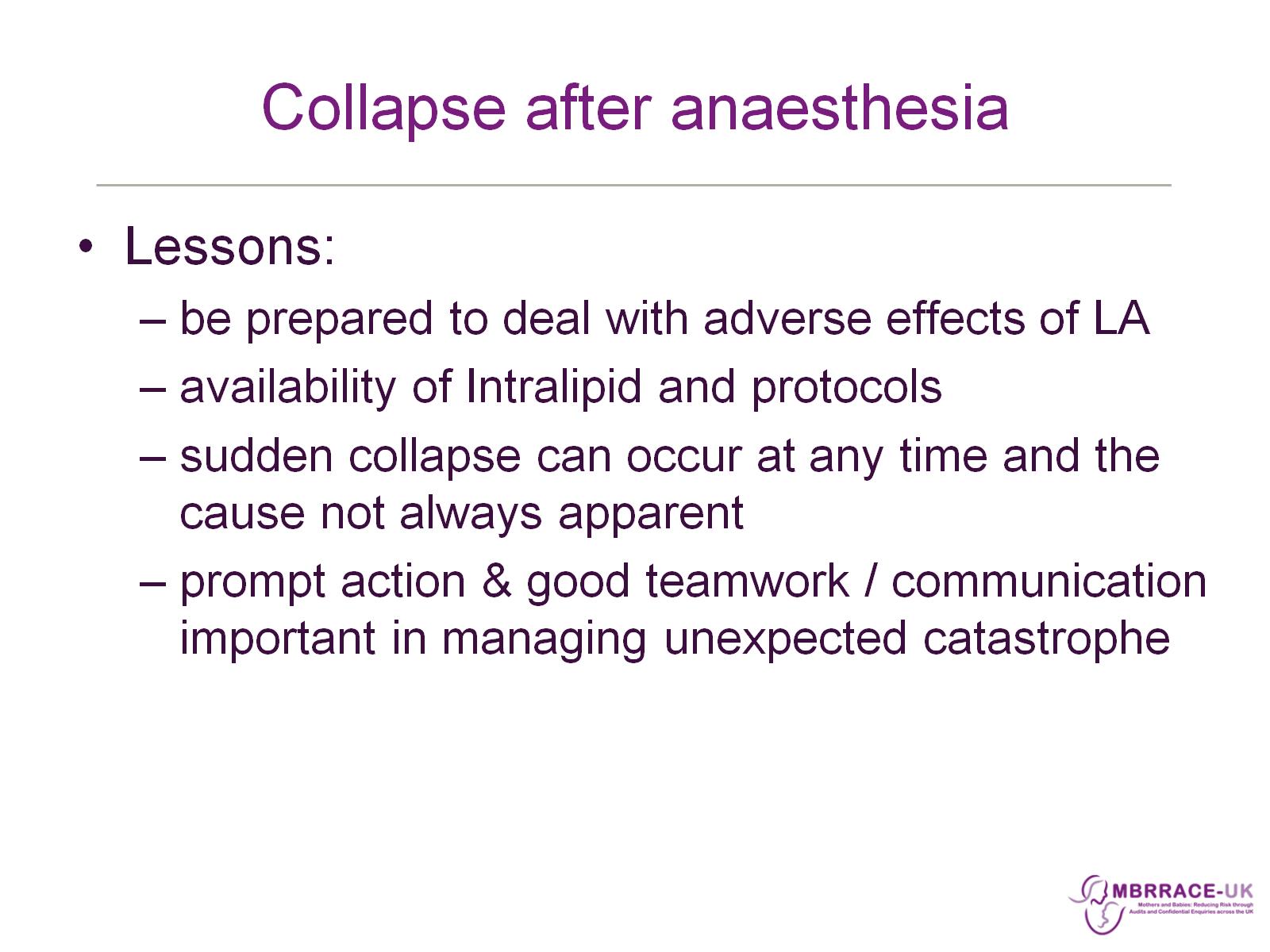 Collapse after anaesthesia
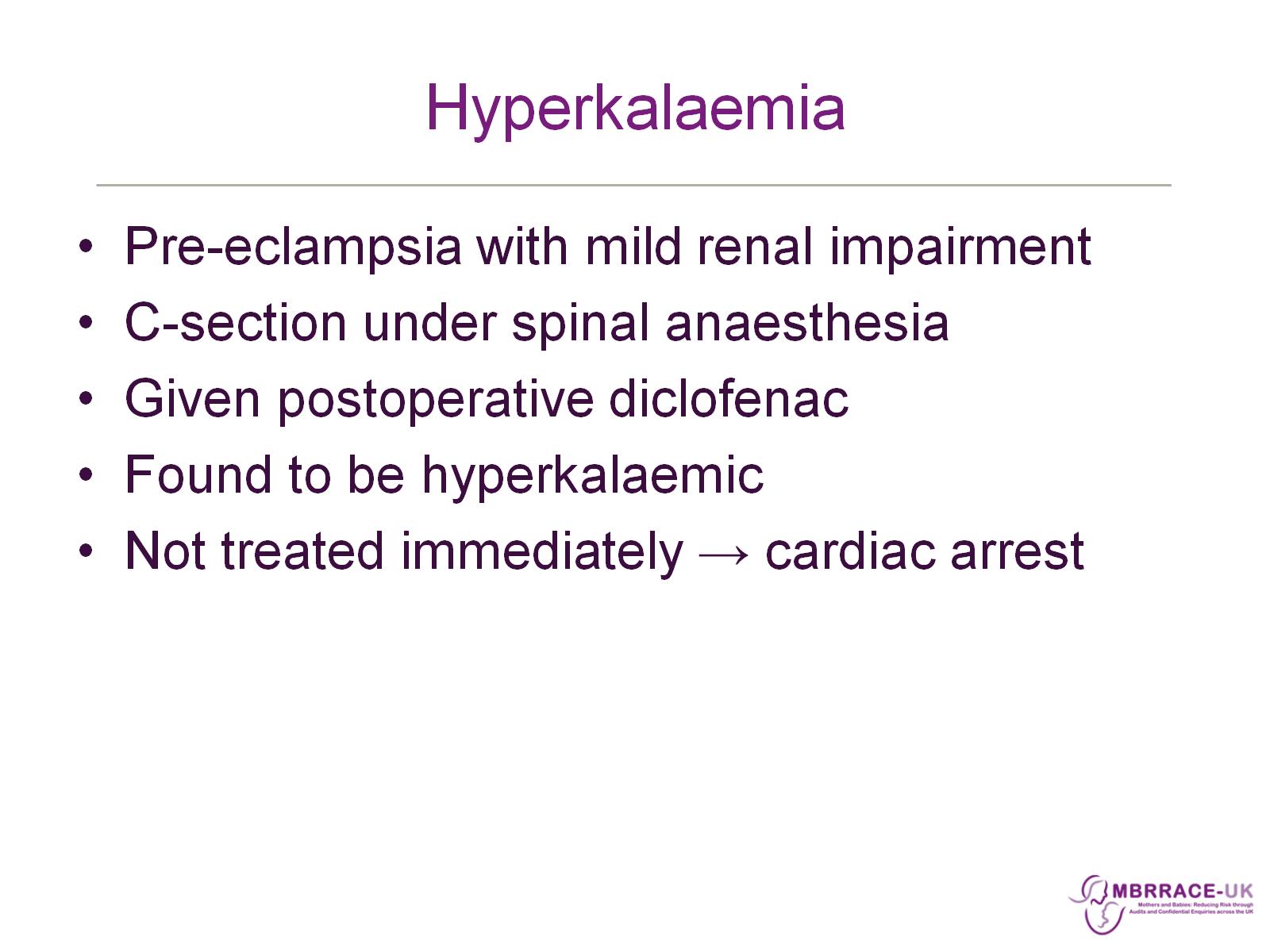 Hyperkalaemia
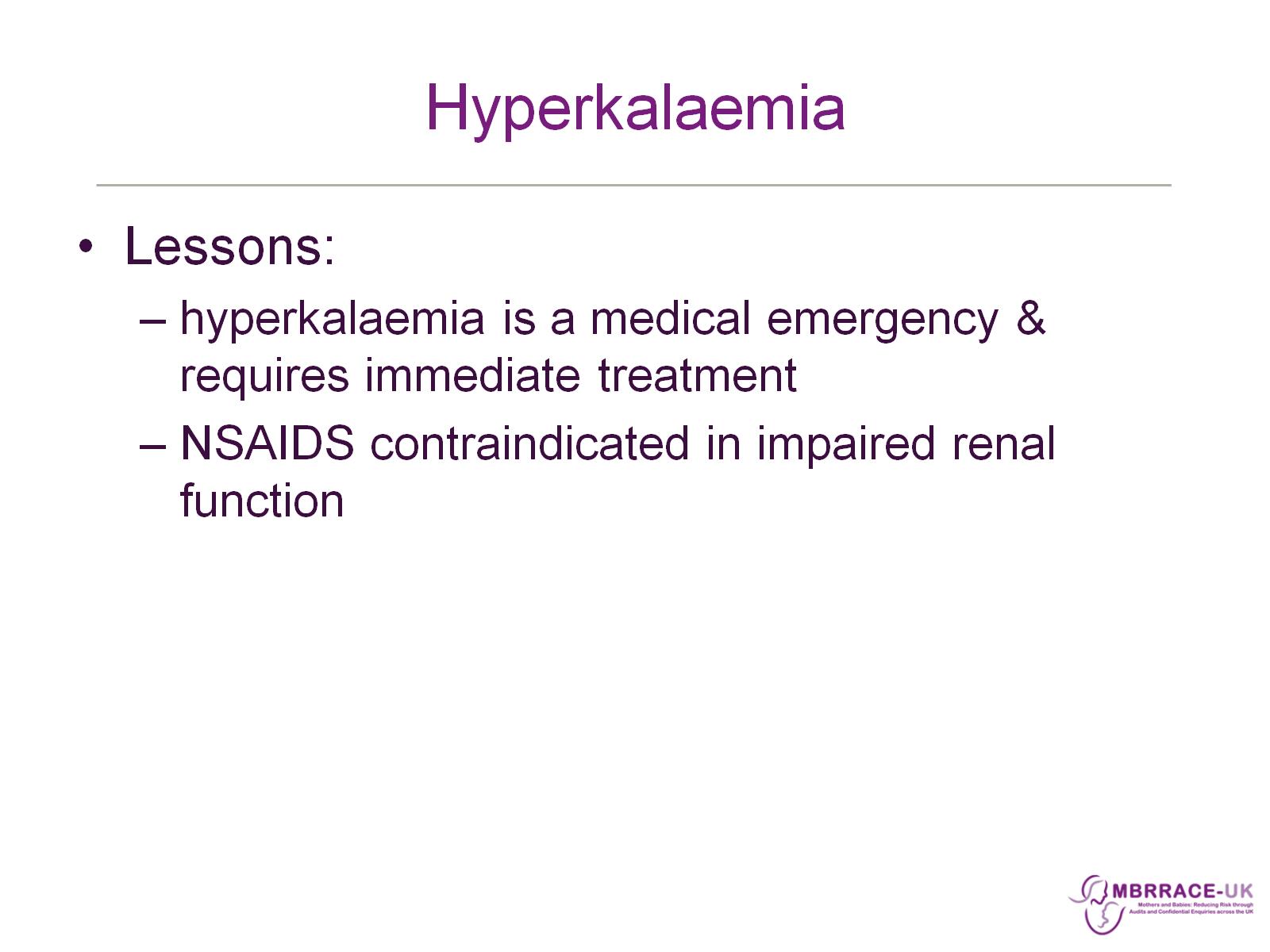 Hyperkalaemia
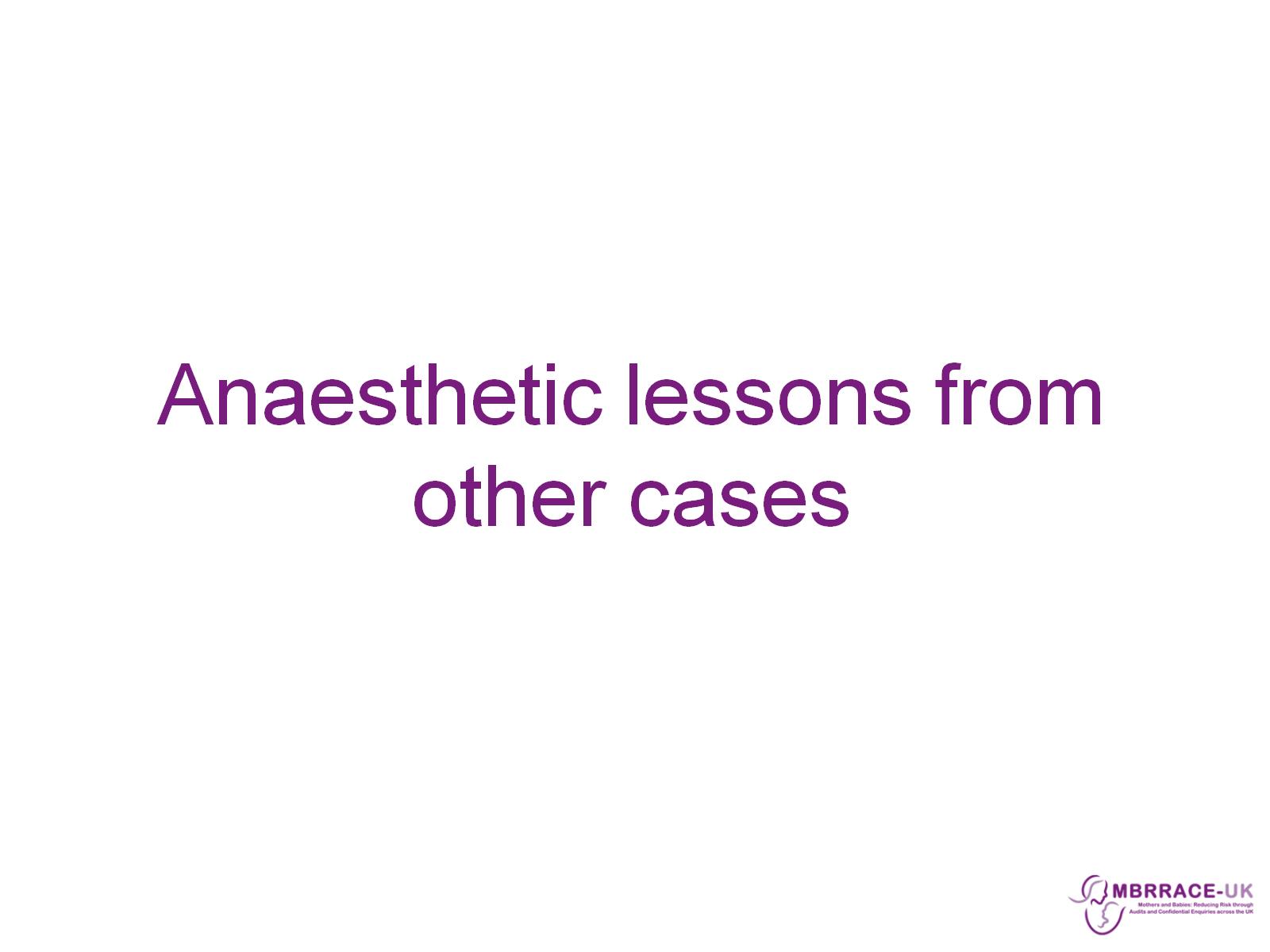 Anaesthetic lessons from other cases
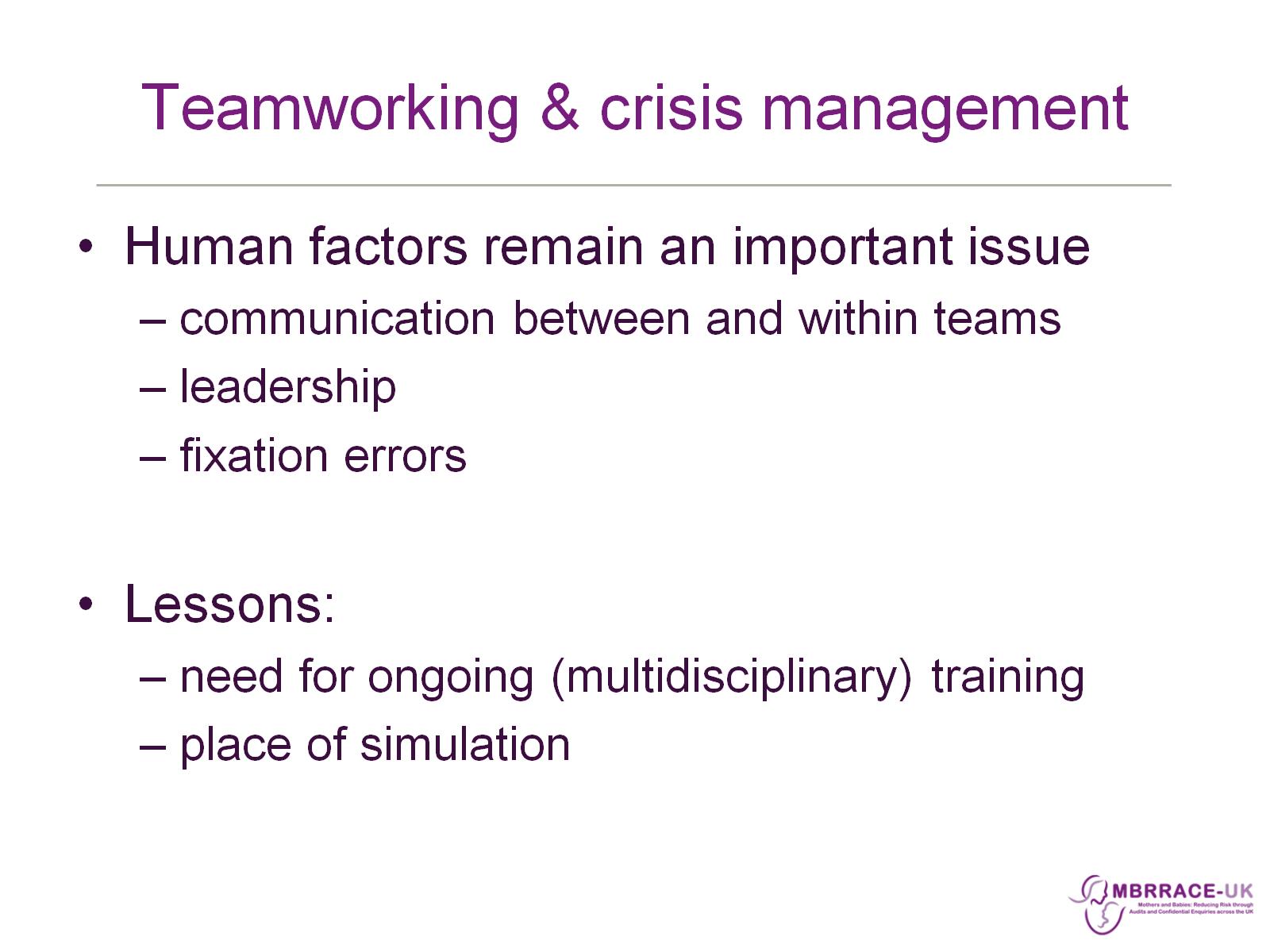 Teamworking & crisis management
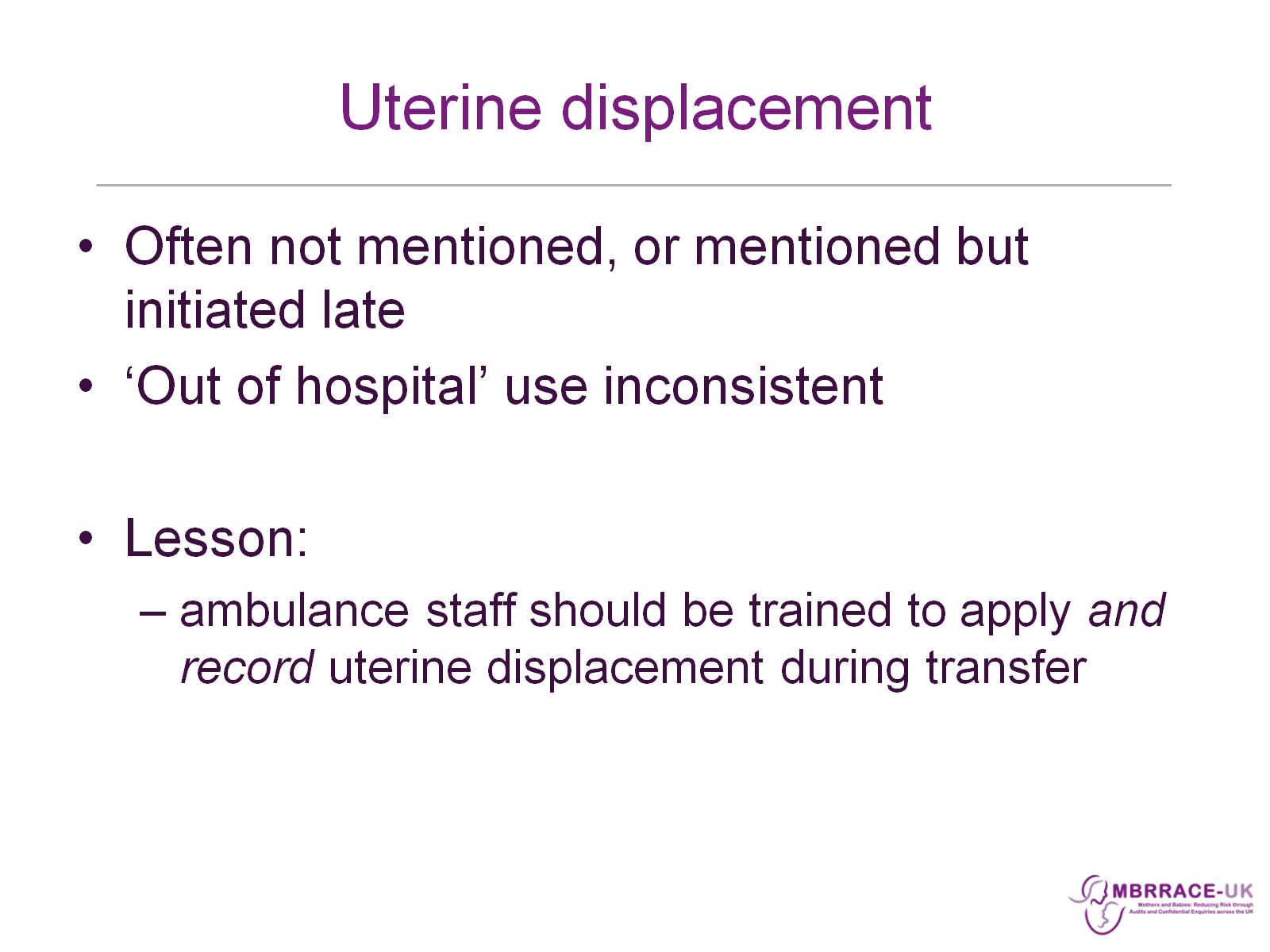 Uterine displacement
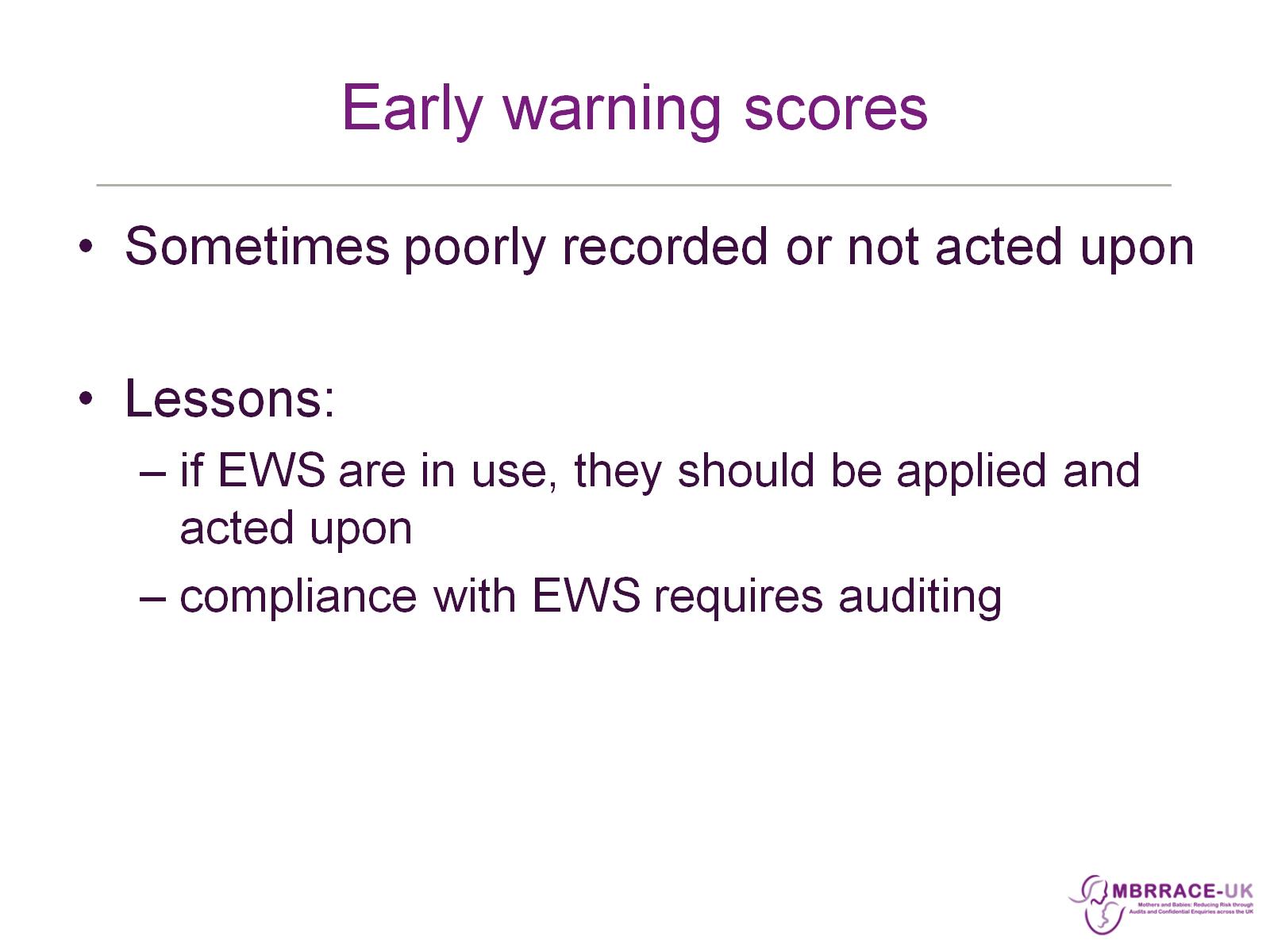 Early warning scores
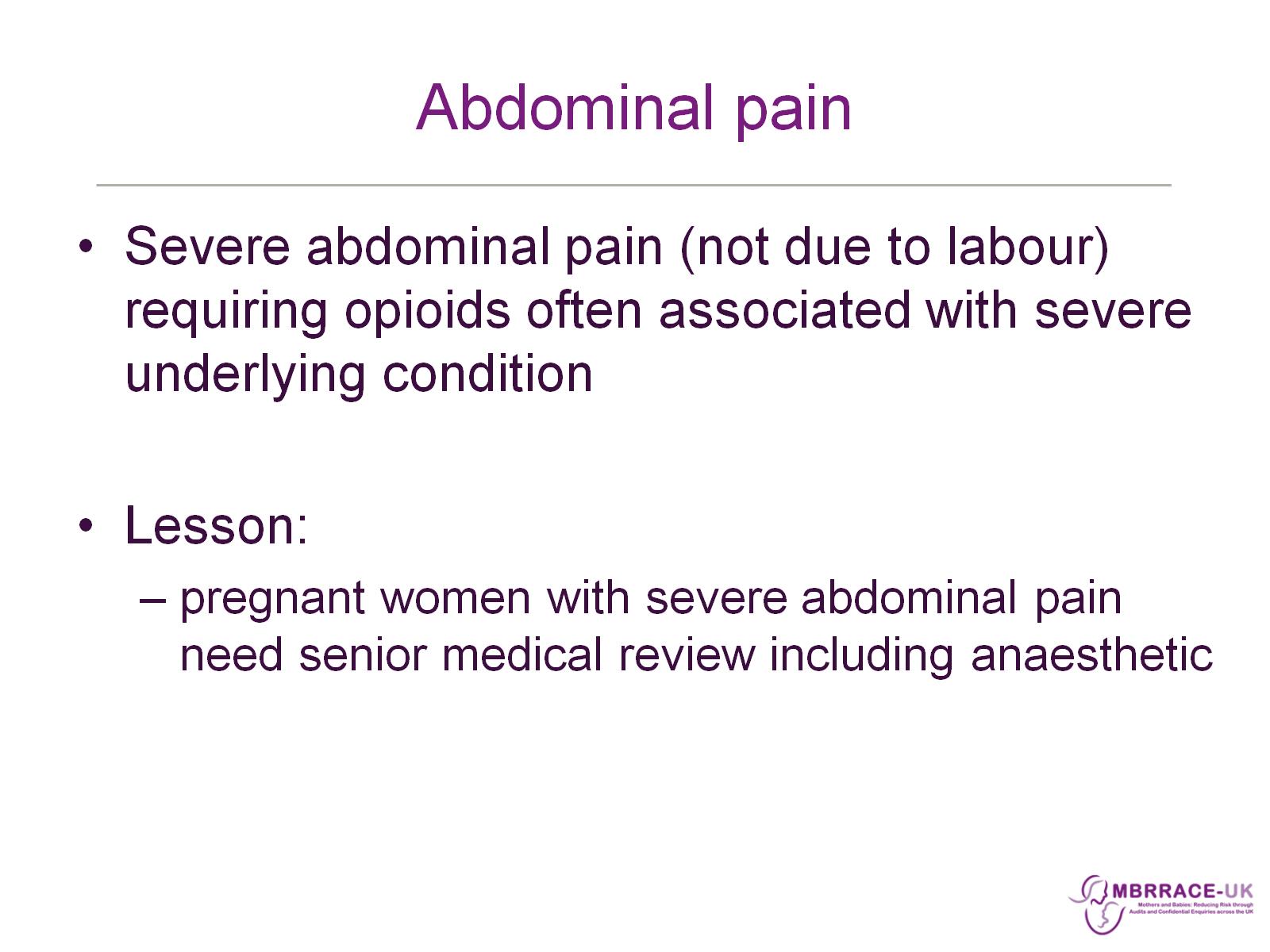 Abdominal pain
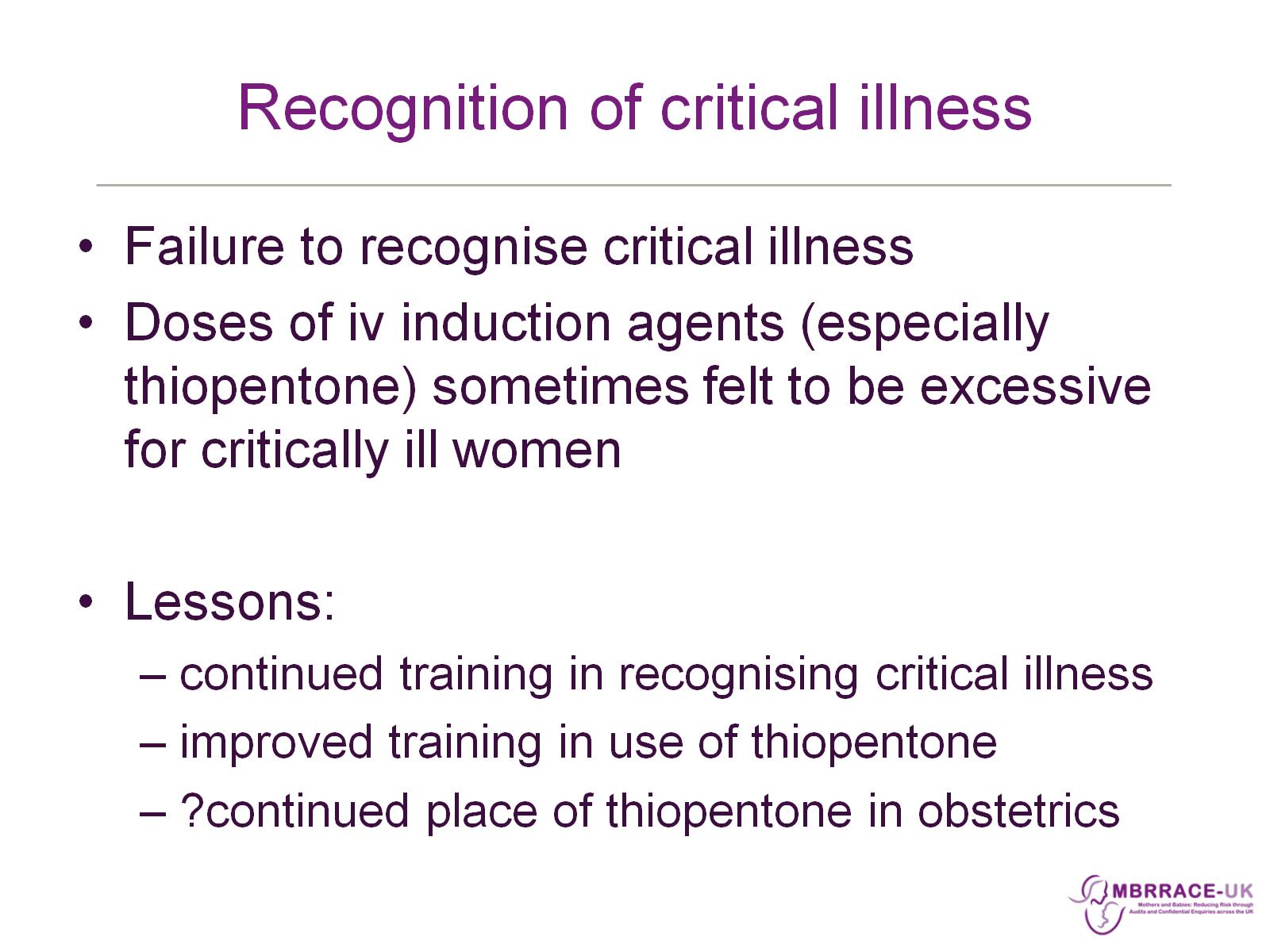 Recognition of critical illness
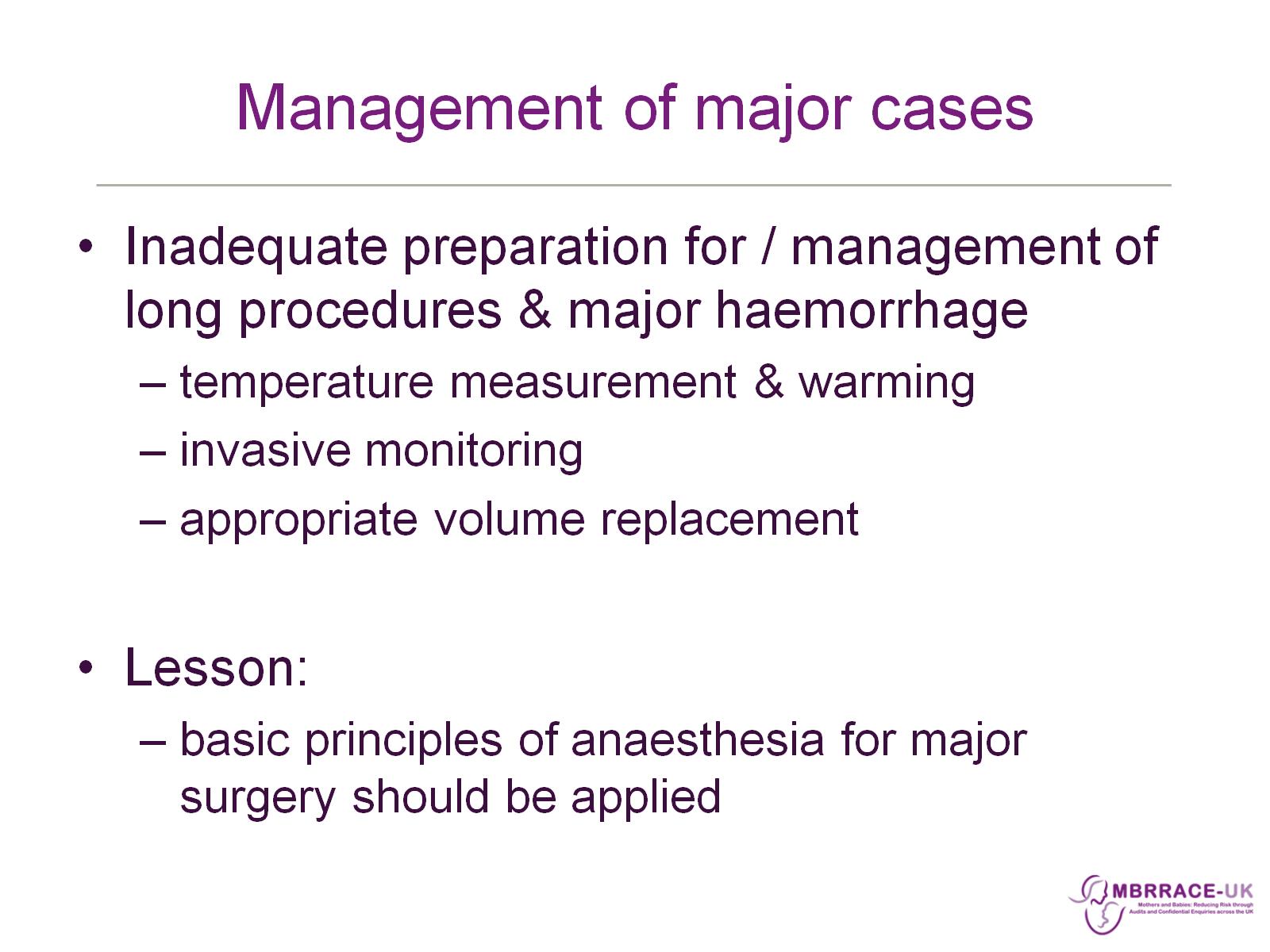 Management of major cases
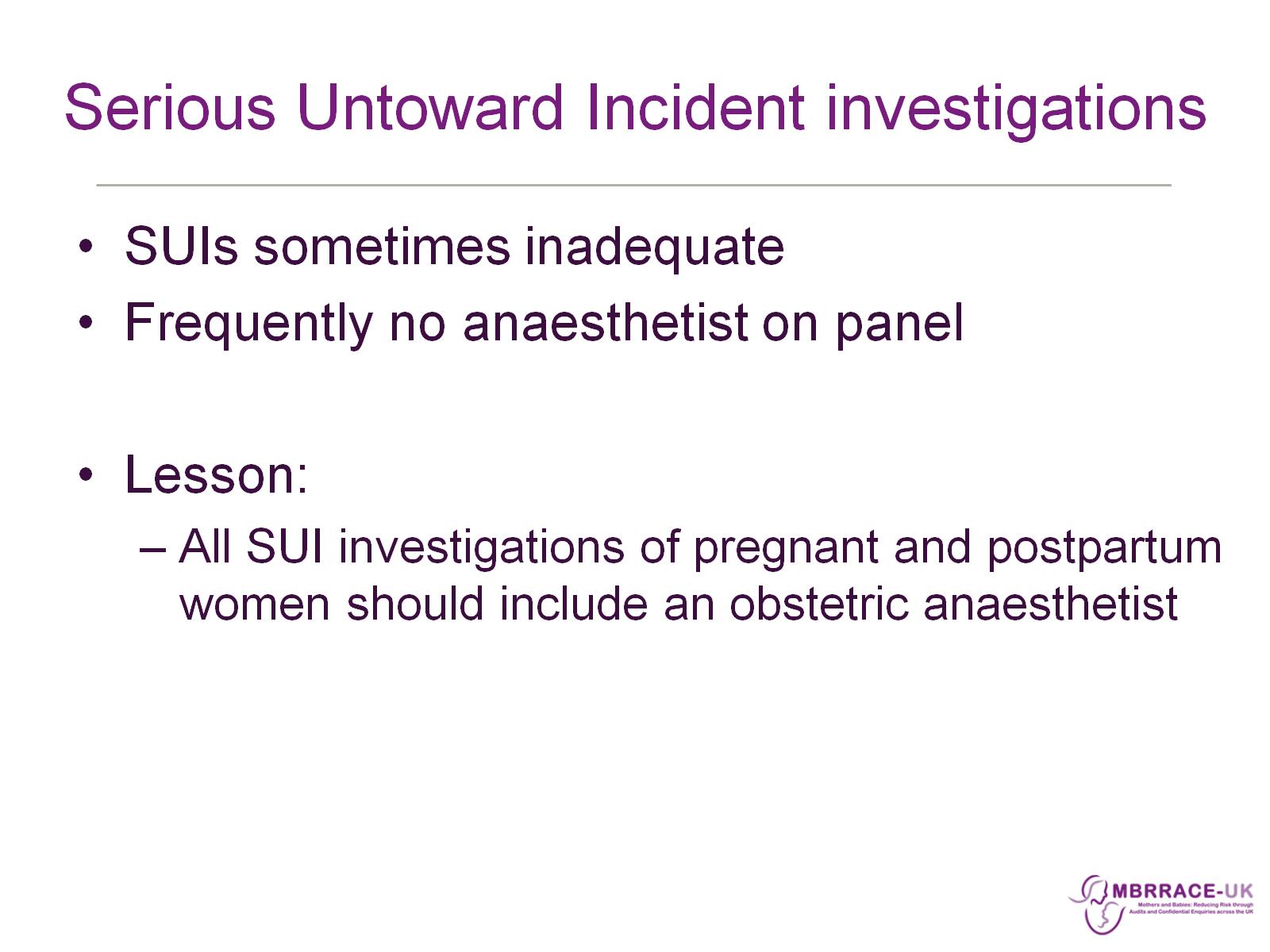 Serious Untoward Incident investigations
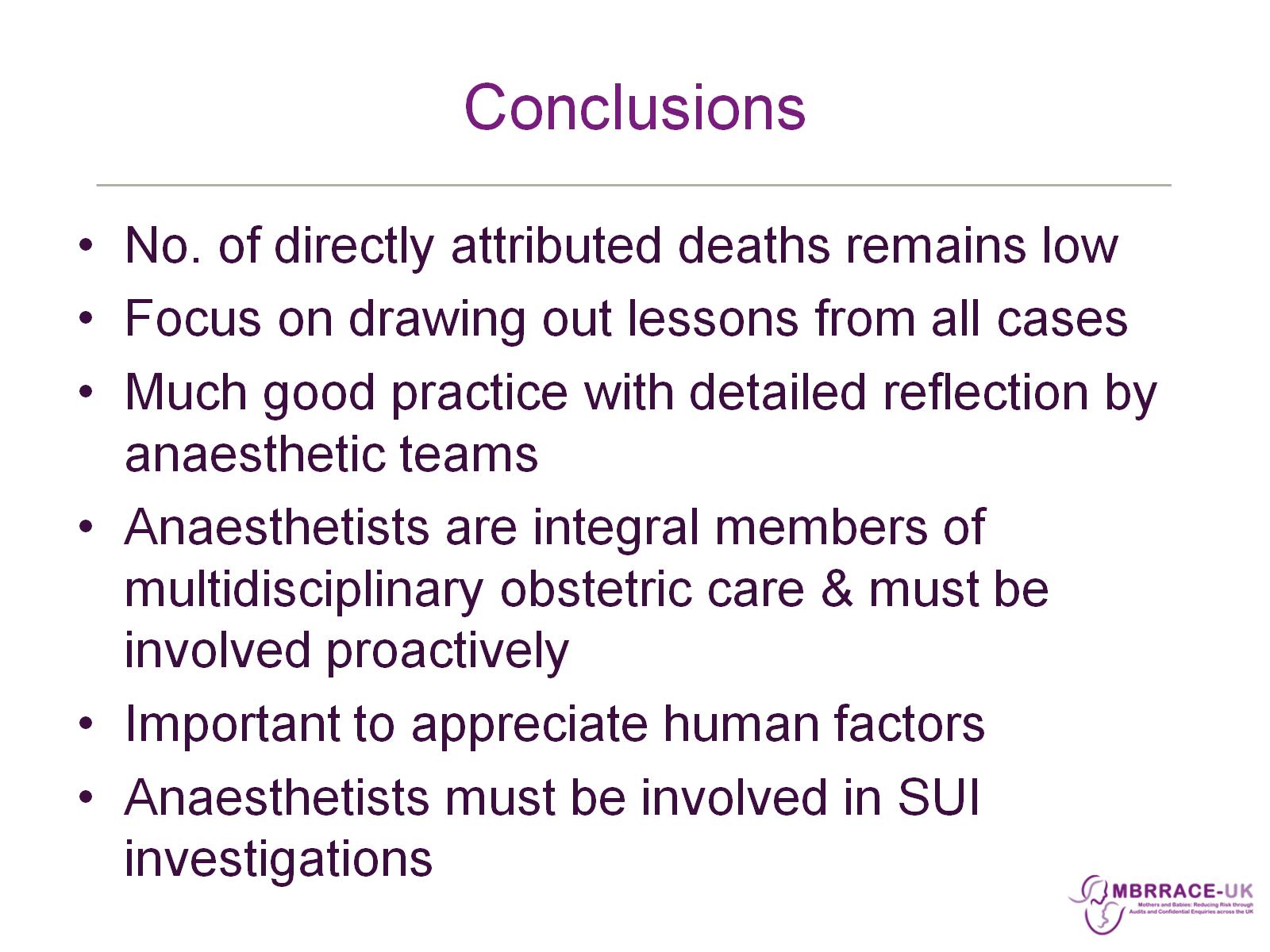 Conclusions
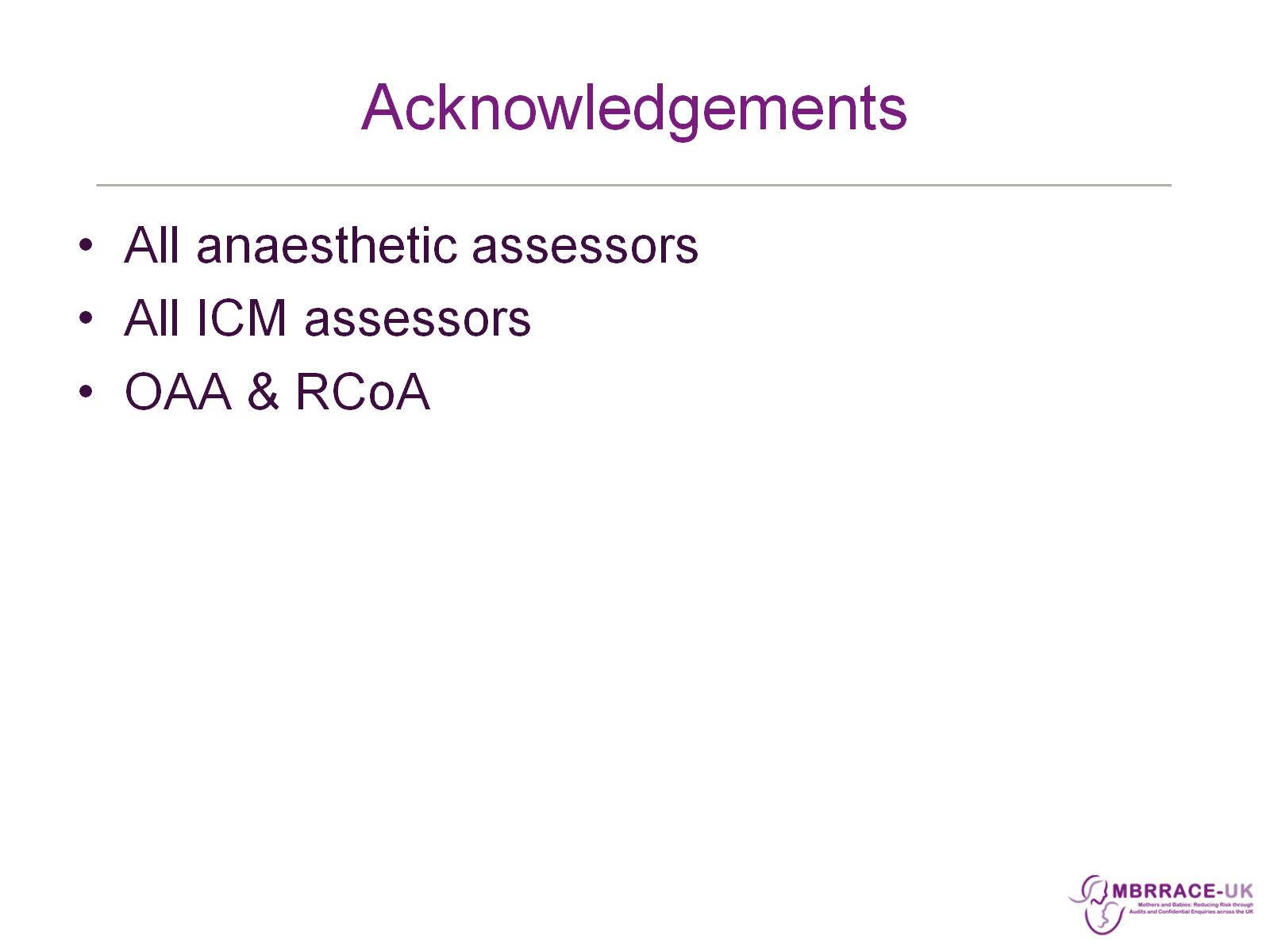 Acknowledgements